CREP视频面试操作流程
（ 学生手机端）
02.学生职位投递
01.账户登录
03.完成视频面试申请
账户登录
01
1.学生在学校就业服务中心的公众号绑定个人账号，首页点击“职位”即可投递企业岗位：
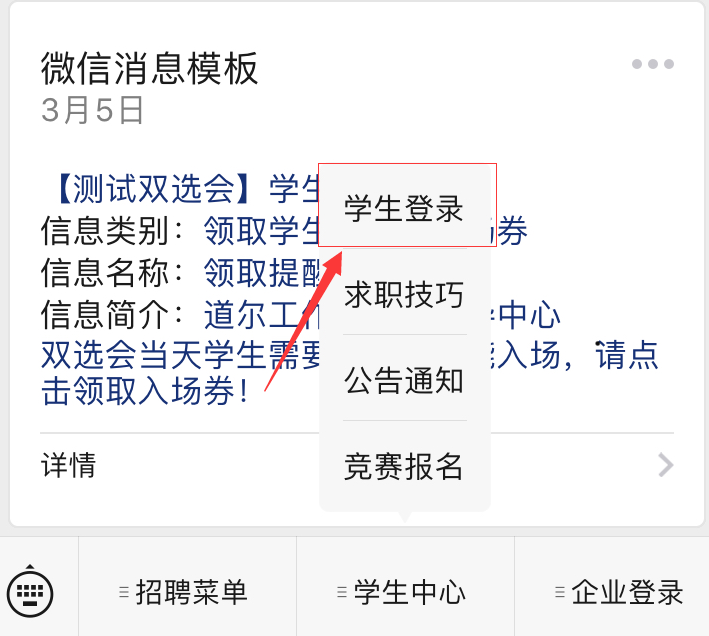 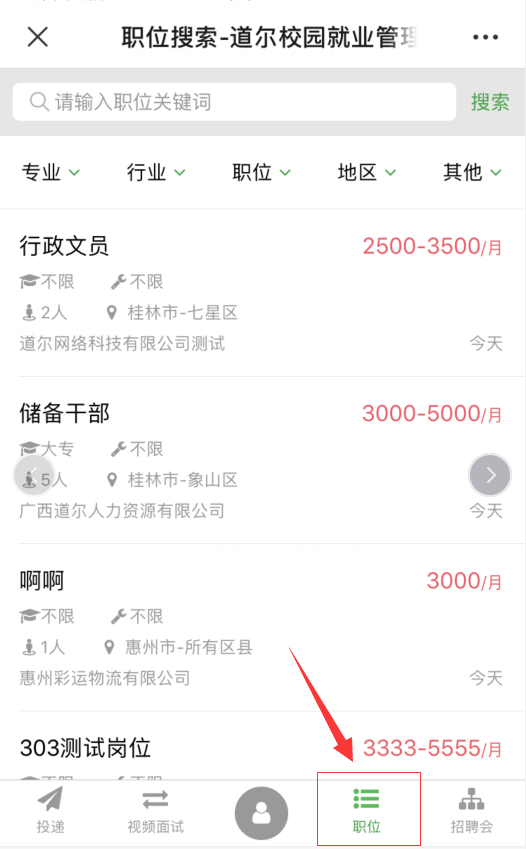 学生职位投递
02
1.学生选择合适的职位完成简历投递：
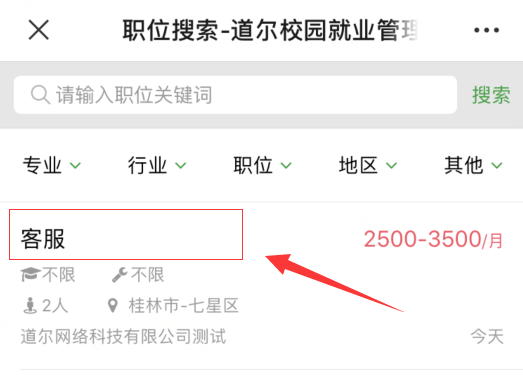 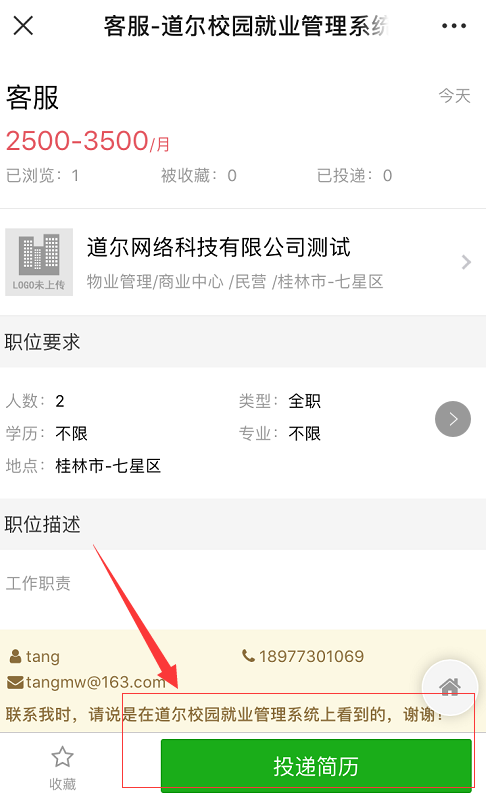 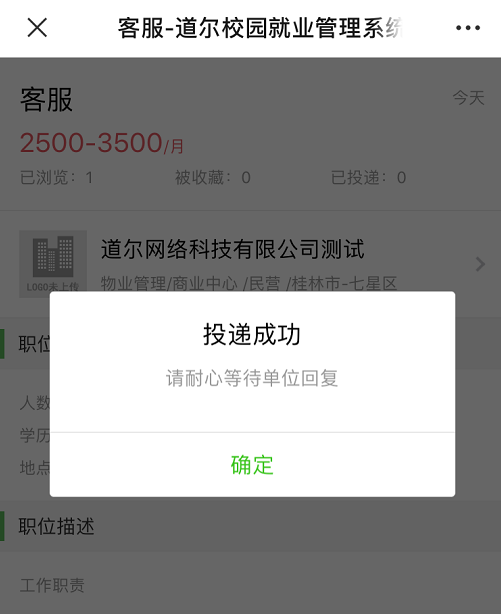 完成视频面试申请
03
1.学生收到企业推送面试邀请，学生点击“确定”或“拒绝”企业的  视频面试邀请：
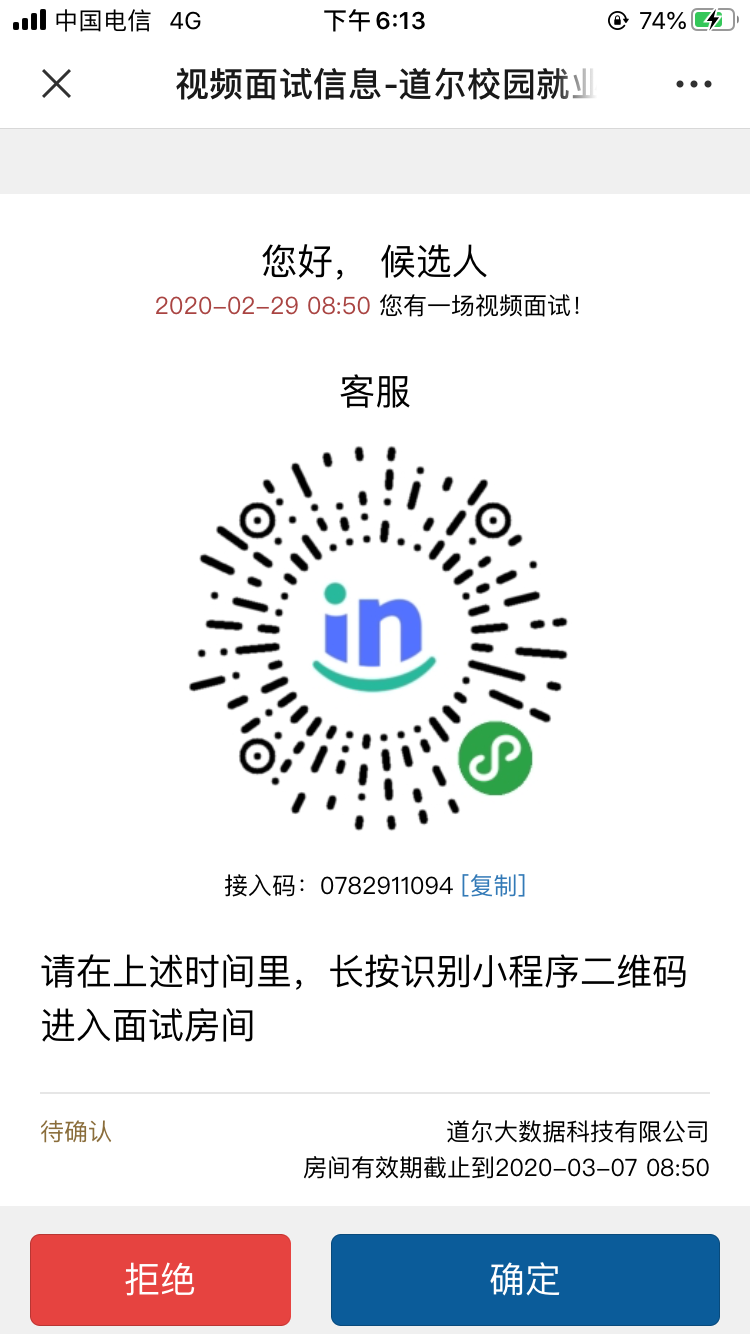 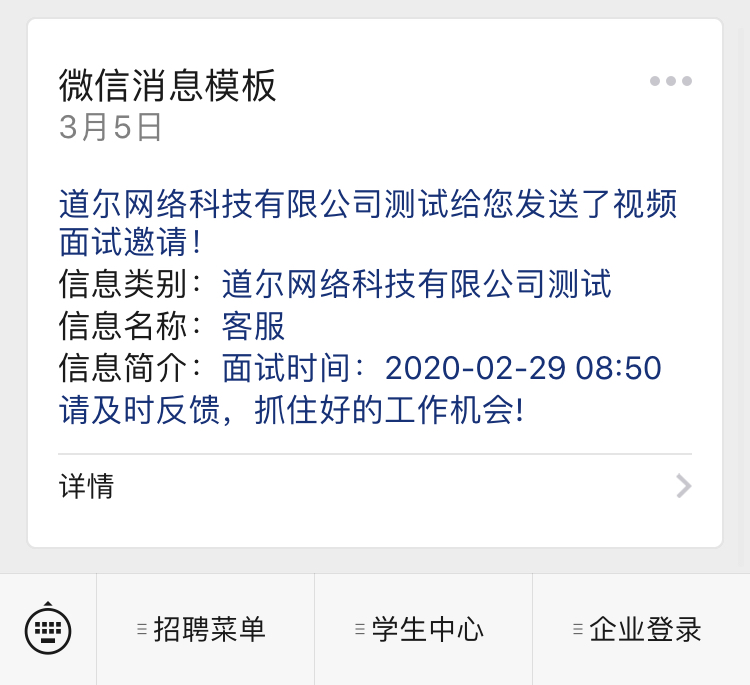 感谢聆听
THANKS